Comparing RN-BSN Research course changes pre/post QM certification
Elizabeth Lee PhD, APRN, ACNS-BC
Elaine Gardner PHD, Rn
Sheila COX Sullivan PhD, RN
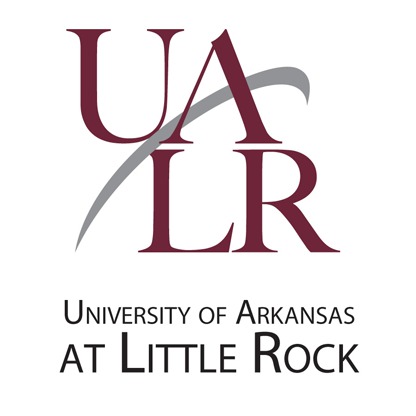 Acknowledgment
Scholarly Technology and Resources (STaR) started us on the Quality Matters journey by providing a template for all online courses that required us to meet the QM Rubric Standards 5th ed (2014)
Sean Orme and Donna Kay
UALR faculty taught and provided refining feedback
Drs. Elaine Gardner, Sheila Cox Sullivan, Jane Evans, and Kathy Lindsey
UALR DON curriculum committee provided feedback and approval of changes
Presentation Learning Objectives
At the conclusion of this session, participants will be able to:
Describe the stages of change required for Quality Matters (QM) course certification
Describe changes in RN-BSN student grades pre/post QM certification
Discuss takeaways from the study regarding studied course improvements
Introduction
What is the difference in grades of registered nurses (RN) enrolled in an online Bachelor of Science in Nursing (BSN) research class before and after Quality Matters certification?

    Study compares pre-certification and post-certification grades
Pre-QM certification Fall 2014- Summer 2015: 9 sections (n = 149) 
Post-QM certification Fall 2015-Summer 2016: 11 sections (n = 185)
QM Certification August 19, 2015
NURS3440 Research and Evidence Based Practice a core course for undergraduate     licensed registered nurse to Bachelor of Science in Nursing (RN-BSN) completion program (experienced RN’s average age 35 years)
No change in student admission practices between the two academic years
For accreditation, the same core content is taught in 7.5-8 week Fall and Spring semesters and 5 week Summer one of an academic year
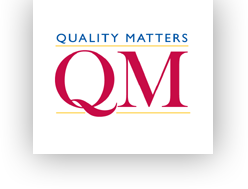 This certification mark recognizes that this course met 
Quality Matters Review Standards. 
(Quality Matters, 2016; Shattuck, Zimmerman, & Adair, 2014)
[Speaker Notes: Educational Theory The associate of applied science program and the RN-BSN program utilize a combination of learning theories in the design and implementation of the curriculum. Both programs utilize Adult Learning Theory/Andragogy, Cognitivism, and Constructivism. Cognitivism 1). Student Centered 2). Mental processes such as thinking, memory, knowing and problem solving require active participation 3). Knowledge seen as mental construction. 4). Learning defined as change. 5). Changes in behavior are observable, not just behavior modification. 6). Learning promoted through disciplined inquiry. 7). Information acquired, processed, leading to learning outcomes. Constructivism 1). Student Centered 2). Learning actively constructed through interactions with environment, reflections and actions. 3). Goals are problem solving, reasoning, critical thinking, and active and reflective use of knowledge. 4). Learning is a search for meaning. 5). Learner constructs meaning. 6). Promotes interactivity among students. 7). Focuses on concepts, not facts and understanding the whole, as well as the parts. 8). Authentic learning in realistic environments. 9). Promotes learning contexts where learner plays an active role. 10). Guided discovery and goal based scenarios. 10). Educators collaborate and facilitate learning. Adult Learning Theory/Andragogy 1). Students have multiple life demands. 2). Educators facilitate learning, students are autonomous and selfdirected. 3). Integrated life experiences, to bring and share with peers. 4). Goal directed and self-initiated. 5). Authentic interactivity; active processing of experience and internalization of information; personally meaningful and conceptually coherent. 6). Recognize value in learning. 7). Must translate to practice environment.]
Adult Learning Theory/Andragogy
1) Students have multiple life demands 
2) Educators facilitate learning, students are autonomous and self-directed
3) Integrated life experiences, to bring and share with peers
4) Goal directed and self-initiated 
5) Authentic interactivity; active processing of experience and internalization of information; personally meaningful and conceptually coherent 
6) Recognize value in learning
7) Must translate to practice environment
NURS3440 Course Description
This course provides an overview of scientific evidence integrated into nursing practice. 
The focus is on knowledge, skills, and attitudes required for the research process, including evaluation and dissemination of best practices to improve health care outcomes. 
Further emphasis is on the significance of research as it contributes to the profession of nursing. 
An integrated practice project will be completed. 
Part of term course: Four credit hours (3 credit theory; 1 credit lab).
Quality and Safety education for Nurses (QSEN) competencies
Institute of Medicine (IOM)
Patient Centered Care (PCC) 
Teamwork and Collaboration (T/C)
Evidence Based Practice  (EBP)
Quality Improvement (QI)
Safety (S)
Informatics (I)
QSEN-Based Course Student Learning Objectives (CSLO)
At the completion of this course, the student will:
 1. Collaboratively investigate current research and its application to practice to improve patient centered care. (PCC, T/C, & EBP)
 2. Relate research processes to continuous quality improvement. (QI)
 3. Integrate evidence from a variety of sources to foster a culture of safety. (S & EBP)
 4. Apply ethical and legal standards as they relate to information technology and data security (I)
QM 2.1; 2.5
Pre-QM Student Challenges in 3440
Student fear of research, confusion, and struggle to:
Identify what is and is not research  
Recognize what Introduction/Methods/Results/Discussion (IMRD) sections content is expected in scientific research articles
Use a group process to form a guiding population, intervention, comparison, outcomes, time (PICOT) or population, intervention, and outcomes (PIO) question for selecting research articles for the discussions, paper, and poster
Recognize quantitative and qualitative research differences
Distinguish between systematic reviews and a literature review
Compare current research to existing guidelines
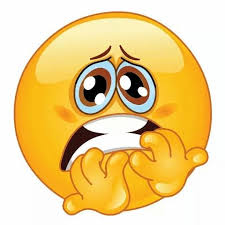 Pre-QM Grading Challenges in 3440
Low grades and quality:
Discussion posts low grades
Evidence based practice (EBP) draft and paper disorganized with low grades
EBP poster not ready for conference presentations
Multiple citation/reference errors using APA 6th edition (2011) format 
Multiple hours of instructor grading/feedback for all the above
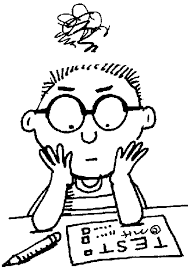 Pre-QM content Challenges in 3440
Absent:
Emphasis on ethical and legal standards applied to research
Civic engagement focused integrated practice project with measured outcomes of quality improvement
Dissemination of EBP findings beyond the classroom
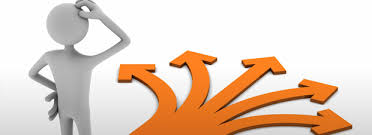 Methods
IRB approval 5-6-16
Data collection began 7-27-16 after first part of term courses completed
Module-1 changes
Module 1
Restated QSEN-Based Course Student Learning Objectives (CSLOs)
Simplified Module SLOs tied to Course SLOs and QSEN competencies:
Collaboratively discuss evidence based practice, quality improvement, safety and patient centered care topics in health care  (QSEN met T/C, EBP, QI, S, PCC, I) (CSLO met 1, 2, 3 & 4)
Collaboratively discuss a question to guide the online search for evidence related to the topic (QSEN met T/C, EBP, I) (CSLO met 1 & 3)
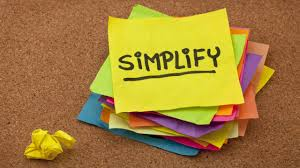 QM 2.1-2.5
[Speaker Notes: Describe the relationships among nursing theory, practice, and research (T/C, EBP, QI, S, PCC)
Collaboratively discuss evidence based practice, quality improvement, safety and patient centered care issues in health care environments and formulate a structured question to guide the online search for related research (T/C, EBP, QI, S, PCC, I)
Identify national and international online resources committed to social, culture, and diverse evidence based practice (I, EBP)
Collaboratively perform a systematic online literature review of a priority topic involving evidence based practice, quality improvement, safety, or patient centered care (T/C, I, EBP, QI, S, PCC)]
Changes in Module-1 content
Begin here/module 1
Self-introduction video on research experience,  group’s hot topics supported by statistics
Graded group worksite 
Emphasized guidelines as ethical legal standards 
Moved DB #1 to Module 2
Added privacy policies for external tools
Added APA References page of all sources used by the instructor
Removed embedded librarian and used a specialized nursing library resource page (Pickens & White, 2015)
QM 1.1-1.9; 3.2; 3.5; 4.1-4.6; 5.1-5.4; 6.1-6.5; 7.1-7.4; 8.1-8.5
[Speaker Notes: Pre QM course content
Orientation course overview and introduction
Syllabus and Schedule
MyGrades
Self-introduction written blog on hot topics in nursing
Ungraded group worksite
Overview on types of research and guidelines
Discussion board (DB)#1]
Changes Module-2 content
Module 2
Added description and examples of quantitative and qualitative research with self-check quiz
Added ethical and legal implications for using APA to credit/reference researchers
DB#1 Clarified PICO/PIO instructions in initial post and required guidelines in the interactive post
QM 3.5; 4.1-4.6
[Speaker Notes: Pre QM content:
Quantitative designs
Statistics refresher
Ungraded quantitative critique blog]
Pre-QM D#1 Initial Post
Initial post: After reading about four traditional nursing practices that are not supported by evidence (Makic, Martin, Burns, Philbrick, & Rauen, 2013), describe some common practices in your worksite not supported by evidence. State the PICOT question your group chose to guide your literature review, and discuss scholarly research engines you used to find research articles for your PICOT topic. Describe how you know the article you selected is really a research article.  
In _____ (population), what is the effect (association or relationship) of ________ (new intervention), in (comparison) to  ______ (old intervention), on __________(health outcome) by ______ (time frame)?
…
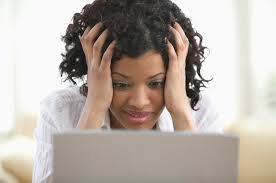 Student wrote: 
“Wow...thinking im going ti  have to drop the course”
[Speaker Notes: (Hint: Research articles only appear in print or online peer reviewed professional journals plus they contain the four sections of scientific manuscripts: introduction, methods, results, and discussion. If there are no results, then an article cannot be a completed research study.) If in doubt, please ask. Articles that do not qualify as research will not be accepted for the initial post. The initial post is due Friday 11:59 pm.]
Post-QM D#1 Initial post
Initial post:
State the PIO or PICO question your group chose
List the scholarly research engines (i.e. PubMed, CINHAL, and others) you used to find a research article for your topic
Describe how you know the article you chose is a sole primary quantitative research article, a sole primary qualitative research article, or a systematic review that is a meta-analysis of multiple quantitative studies or a meta-synthesis of multiple qualitative studies
State the main message of the research article…
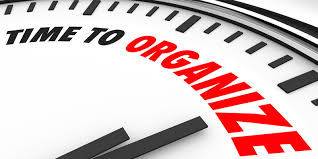 QM 5.1; 5.2; 6.1-6.4; 8.1; 8.4
Pre-QM D#1 interactive post
Interactive peer post: After reading your peers’ posts, respond to one. Use a scholarly source that does not qualify as a research article to support your opinion. Describe how you know the scholarly source you used is not considered a research article. (Hint: Non-research scholarly, academic sources include guidelines, white papers or official statements of professional organizations, expert opinion, editorials, literature reviews, and uncompleted research proposals. Non-research sources that are neither scholarly nor academic include Wikipedia and personal opinion blogs and should never be used.) The interactive peer post is due Sunday 11:59 pm.
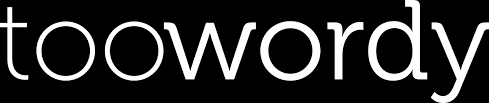 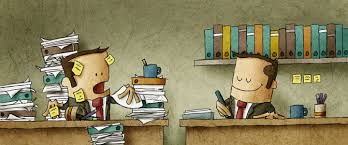 Post-QM Discussion-1 interactive post
Interactive peer post: 
	Post guidelines that most closely align with your PIO/PICO and answer the following questions: 
	1) Who wrote the guidelines and what level of expertise do they have? 
	2) What criteria are used to measure the strengths and limitations of each piece of evidence used in creating the guidelines? 
	3) What evidence based recommendations are made? 
	4) What measures are taken to prevent bias and keep the guidelines current?
[Speaker Notes: Moved this to the self-intro video: Give statistics from the Centers for Disease Control Fast Stats or other credible source about how big the PIO/PICO problem is and how many people are affected.]
Pre-QM DB grading Rubric
Initial post
Interactive post
Prior to the deadline, demonstrates a high level of critical thinking supporting position with 1 stellar genuine research article < 5 years old
Prior to the deadline, each student refers to 1 peer by name with a high level of critical thinking response supported by 1 current rigorous scholarly source that is not a research article.
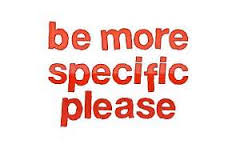 QM 3.1-3.5
POST-QM DB Grading Rubric
Initial post
Interactive post
*States clear, exemplary PICO 
	*Exhibits exemplary incorporation of instructions /feedback 
	*Addresses the topic/critique in an exemplary manner 
	*Uses 1 exemplary, current (< 5 years), and relevant type of research article requested for the module
	*Exemplary contribution to group work site.
*Responds 1 time to peer post 
	*Addresses the topic in an exemplary manner 
	*Uses 1 exemplary current scholarly source that is not a research article.
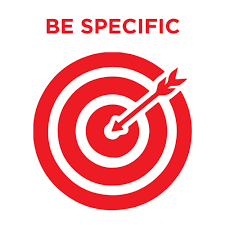 [Speaker Notes: Criteria
Exemplary
Above Expectations
Meets Expectations
Below Expectations
Failing
Initial post 
5 Points
*States clear, exemplary PICO *Exhibits exemplary incorporation of instructions /feedback *Addresses the topic/critique in an exemplary manner *Uses 1 exemplary, current (< 5 years), and relevant type of research article requested for the module
4.5 Points
*States good PICO *Exhibits good incorporation of instructions /feedback *Addresses the topic/critique well *Uses 1 good , current (< 5 years), and relevant type of research article requested for the module
4 Points
*States adequate PICO *Exhibits adequate incorporation of instructions /feedback *Addresses the topic/critique adequately *Uses 1 adequate , current (< 5 years), and relevant type of research article requested for the module
3.5 Points
*States inadequate PICO *Exhibits need for growth in incorporating instructions /feedback *Addresses the topic/critique inadequately *Uses 1 weaker source or not the type requested
0 Points
Submits later than 48 hours after due date or plagiarizes
Interactive post 
5 Points
*Responds 1 time to peer post *Addresses the topic in an exemplary manner *Uses 1 exemplary current scholarly source that is not a research article.
4.5 Points
*Responds 1 time to peer post *Addresses the topic well *Uses 1 good current scholarly source that is not a research article.
4 Points
*Responds 1 time to peer post *Addresses the topic in an adequate manner *Uses 1 adequate current scholarly source that is not a research article.
3.5 Points
*Responds 1 time to peer post *Exhibits need for growth *Addresses the topic inadequately *Uses 1 weaker source or not the type requested
0 Points
Submits later than 48 hours after due date or plagiarizes
Spelling & Grammar
2 Points
Has near perfect spelling/grammar errors
1.8 Points
Has no more than 2 spelling/grammar errors
1.6 Points
Has no more than 3 spelling/grammar errors
1.4 Points
Has no more than 4 spelling/grammar errors
0 Points
Has 5 or more spelling/grammar errors, submits later than 48 hours after due date, or plagiarizes
APA style
3 Points
Has near perfect APA style
2.7 Points
Has no more than 2 APA style errors
2.4 Points
Has no more than 3 APA style errors
2.1 Points
Has no more than 4 APA style errors
0 Points
Has 5 or more APA style errors, submits later than 48 hours after due date, or plagiarizes
Late work penalty
0 Points
Submits on time
0 Points
Submits on time
0 Points
Submits on time
-2 Points
Submits within 48 hours after due date
0 Points
Submits later than 48 hours after due date
Group work site
5 Points
*Exemplary contribution to group work site.
4.5 Points
*Good contribution to group work site.
4 Points
*Adequate contribution to group work site.
3.5 Points
*Inadequate contribution to group work site.
0 Points
Submits later than 48 hours after due date or plagiarizes]
Changes in Module-3 content
Module 3
Quantitative design, rigor, validity, reliability, statistical methods overview with self-check quiz
Plagiarism defined 
DB#2 initial post imbedded quantitative critique
[Speaker Notes: Pre QM week-3:
Quantitative rigor, validity, reliability
DB#2 initial post with attached 20 question quantitative critique]
Changes to DB#2 initial post
Initial Class discussion post:
State your updated group's PIO or PICO.
Identify the main variables (specify any independent/dependent variables) of the primary quantitative article and the study design
Describe the purpose or main hypothesis of the quantitative study and what difference it will make in solving the problem
State what ethical steps were taken to protect study participants, how many participants were studied, and what their social, cultural and diverse characteristics were (e.g.. country, ethnicity, gender)
State what measures were taken to enhance quantitative study rigor, validity, reliability, objectivity, and generalizability, what the limitations were, and how believable the findings are 
List the most important statistical findings of the quantitative study and give any p-values or proxy confidence intervals
Explain how the quantitative article directly answers your PIO/PICO
[Speaker Notes: Initial post: Describe the protection of participants in your quantitative article and discuss whether the social, culture, and diverse characteristics of the sample make the study’s findings more or less generalizable to other populations. Attach your completed 20 question quantitative critique. Correct APA reference of your quantitative article in your post will count as the required research article for this week. The initial post is due Friday 11:59 pm.
Interactive peer post: After reading your peers’ posts, respond to one. Use a scholarly source that does not qualify as a research article to support your opinion. Guidelines, expert opinion commentaries, and organizational whitepapers can be used for this interactivity post to peers. The interactive peer post is due Sunday 11:59 pm.]
Changes in Module-4 content
Module 4
Qualitative design 
Trustworthiness 
Self-check quiz 
DB#3 initial post imbedded qualitative critique 
Deleted ungraded draft of EBP paper -students were writing two separate papers with two different sets of research articles
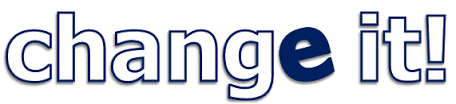 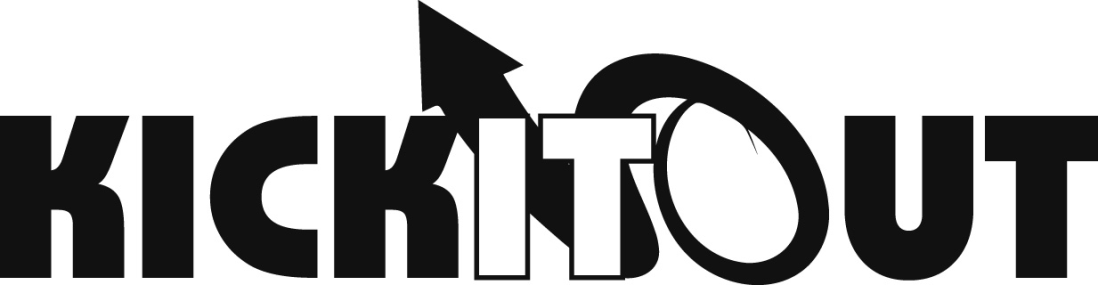 Changes Module-5 content
Module 5
Limited systematic reviews to meta-analysis or meta-synthesis in this basic course focused on learning the difference in quantitative and qualitative research
	Provided examples 
	DB#4 imbedded meta-analysis and meta-synthesis critiques
[Speaker Notes: Pre QM week 5:
Qualitative trustworthiness 
DB#3 with 20 question qualitative critique]
Changes Module-6 content
Module 6
Ethical and legal standards in publishing, citing, referencing research 
APA self-check quiz 
EBP paper template and example
[Speaker Notes: Systematic reviews and guidelines; 
EBP paper 
DB#4 a systematic review and a guideline]
Post-QM EBP Paper Instructions
The discussion forums were designed to assist you in writing your group EBP paper. 
	The discussion on PIO/PICO question and guidelines will help you in writing the Introduction portion. 
	The discussions on quantitative, qualitative, and systematic reviews will help you in writing the Methods, Results, and Discussion sections. 
	Be sure to read instructor feedback and incorporate changes into your paper.
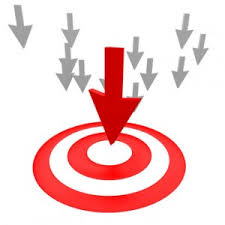 [Speaker Notes: Please only write one paper per group with each individual team members contributing to their group's paper.  (Place your name beside the sections of the paper you wrote to make it easier to see individual contribution to the team paper.)
Each individual in a group is to submit the same copy of their EBP paper for grading. See template, rubric, and former student example.
Learning to work as a team on a project and paper is a skill that is needed in the workplace.]
Post-QM EBP Paper Instructions
Select the 3 strongest and most current research articles for the EBP paper. Use 
	one quantitative article, 
	one qualitative article, and 
	either a meta-analysis (or a second quantitative one) or meta-synthesis (or a second 	qualitative one) per group. 
	Compare your findings to current guidelines and practices.
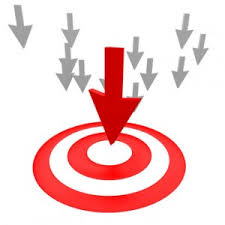 Changes module-7 content
Module 7
Poster template 
	Poster example
	Example of pre/post test questions and scores from sharing the poster with 3-6 nurses in the community
	List of local research conferences to submit their posters
[Speaker Notes: Pre QM week 7:
Code of ethics on plagiarism
EBP poster
Reflective summary]
Pre-QM EBP poster instructions
Download the final version of your group's poster and click Submit before midnight Friday. Each individual in your group is to submit the same version. Use template and grading rubric.
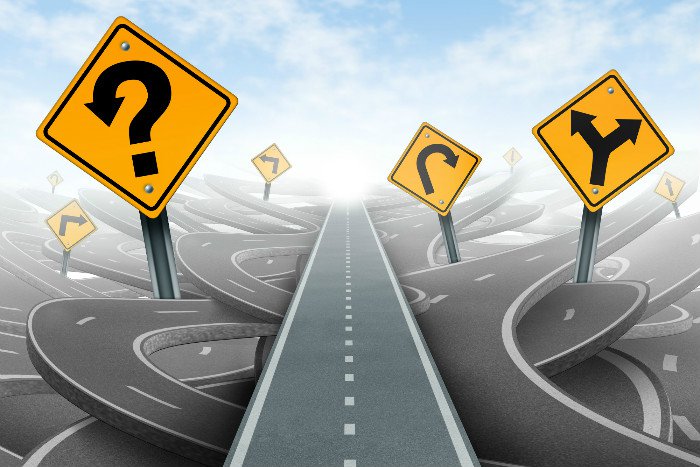 Post-QM EBP poster Changes
Added dissemination of poster information beyond the classroom into the community using two pretest and posttest questions with the scores from 3-6 nurses found in the community or at a poster presentation convention
Provided poster template with what was in each IMRD section
Provided a poster example 
Provided an example of using superscript numbering for citations/references
Provided an example of pretest/posttest questions with answers from nurses in the community
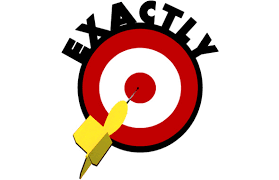 [Speaker Notes: See poster instructions and grading rubric. 1 Placement of poster IMRD sections for easy reading.docx
Please do not use black backgrounds or ones that are difficult to read and grade. 
To save space, posters use superscript numbering for citations/references, such as:
In 2012, there were 2.71 million registered nurses1
1U.S. Department of Labor. (2013, December). Bureau of Labor Statistics’ employment projections 2012-2022. Retrieved from http://www.bls.gov/news.release/ecopro.t08.htm
See UALR student poster example and related pretest/posttest scores below EBP Poster Example Rio_Bruno by permission 9-9-15.pdf]
post qm Course content
Module 8
Ethical and legal standards on fabrication, falsification, plagiarism 
	Nursing Code of Ethics with Interpretative Statements
	Reflective summary
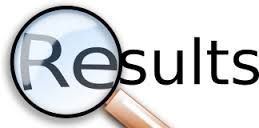 T-test for QM pre/post scores DB#1
Reported based on unequal variance, inequality of variance established via Folded F method (p<0.001)
T-test for QM pre/post scores DB#2-4
In each of these assignments, the variance between groups was calculated to be equal by the Folded F method.
T-test for QM pre/post scores Paper
T-test for QM pre/post scores poster
For this series of data, the Folded F Method verified that the variances were equal: therefore, pooled t-test reported
Reflective summary
Variances equal, reported pooled method t-test
T-test for QM pre/post Course scores
Reflective Summary
For this data, the variances were considered unequal, so Satterthwaite analysis is reported.
Discussion
Following revision of course to meet standards for QM certification, students showed significant improvement in scores on:
Discussion board #1
EBP paper
EBP poster
Assignments were changed to better align with course description and SLOs
Sequential steps for assignments were rearranged
Instructions were simplified and more orderly
Rubrics were expanded and more specific
Collaborative learning (Shattuck, 2013) measured by contribution to group work was graded with each assignment
Discussion
The course required numerous revisions.
Based on professional nursing growth, grades, student satisfaction surveys, faculty input, be willing to:
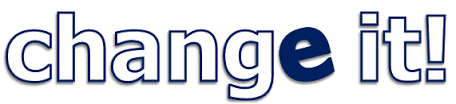 References
American Psychological Association. (2011). Publication manual of the American Psychological Association (6th ed.). Washington, DC: Author.
Pickens, K., & Witte, G. (2015). Circle the wagons and bust out the big guns! Tame the “wild west” of distance librarianship using Quality Matters TM benchmarks. Journal of Library & Information Services in Distance Learning, 9, 119-132. doi: 10.1080/1533290X.2014.946352
Quality Matters. (2016). Higher ed program: Rubric. Retrieved from https://www.qualitymatters.org/rubric
Shattuck, K. (2013). Results of review of the 2011-2013 research literature [Report]. Retrieved from https://www.qualitymatters.org/node/2307/download/2013%20lit%20review%20summary%20report%2011-25-13-revised-ks.pdf
Shattuck, K., Zimmerman, W. A., & Adair, D. (2014). Continuous improvement of the QM rubric and review processes: Scholarship of integration and application. Internet Learning, 3(1), 25-34. Retrieved from http://digitalcommons.apus.edu/cgi/viewcontent.cgi?article=1030&context=internetlearning
Learning: Effort and Persistence
Elaine Gardner, PhD, RN
Key to Learning
Based on Revised Bloom’s,
Skiba (2013)
Remember
Understand
Apply
Analyze
Evaluate
Create
Adult Learning
Busy, but motivated adults
Course is a necessary intrusion in life
Home
Work
Need to move forward
Learning fast to implement well
Bryk (2015)
Focus on sources of variability in performance
Refine quality
Supports complex work
Working together to accomplish more
9 C’s
Course-Content (Sowan & Jenkins, 2013).
Communication-Clarity
Connections (Cooper, 2014)-Collaborate (Hensel, 2014)
Challenge-Completion
Climate
Care Quality Outcomes and Retention of Students
Clinical Nurse Leaders
(Bender et al., 2016)

Adopting Clinical Model 
	Diagnosis Prescription Intervention Evaluation
		Target Completion and Retention
		(Johnson et al., 2016).